GOD
GOD
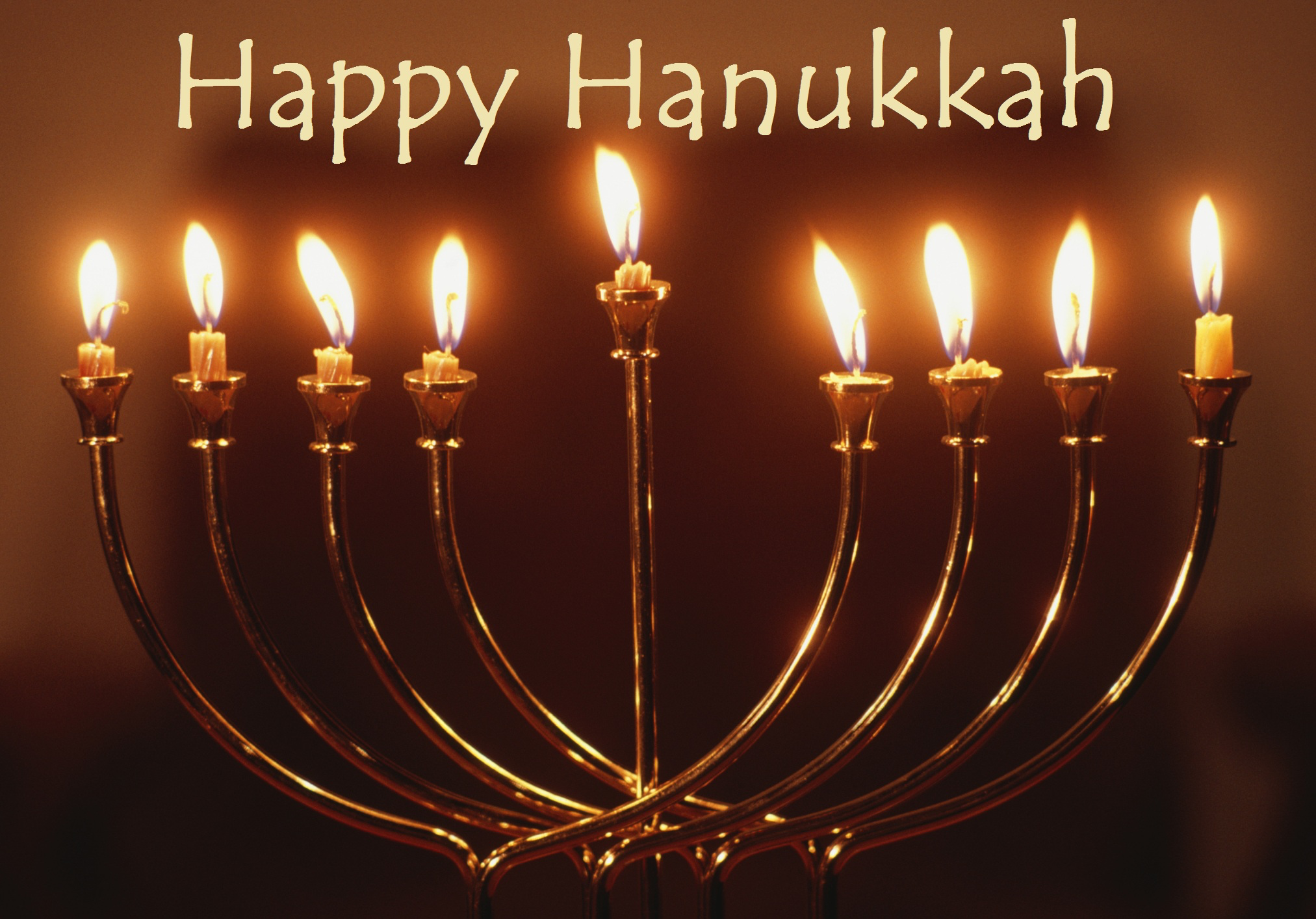 GOD
GOD
John 10:22
[Speaker Notes: John 10:22
“At that time the Feast of the Dedication took place at Jerusalem;”

The story of the feast goes clear back to Alexander the Great
 Alexander]
Alexanderthe Great
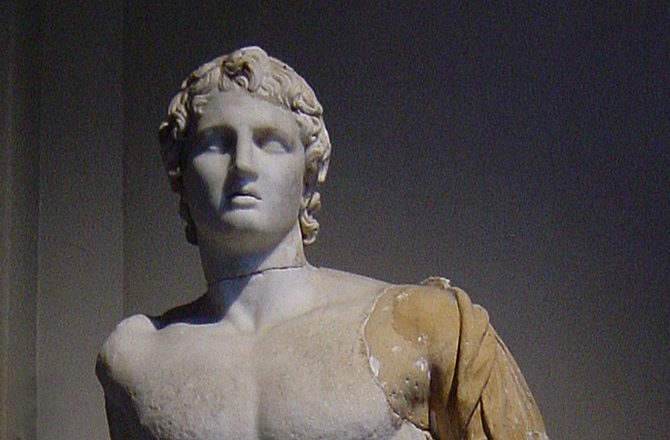 356 – 232 B.C.
GOD
GOD
Alexander the Great
[Speaker Notes: After Alexander the Great 
introduced the whole Greek culture into the Jewish world (300s B.C.), 
many Jews took up both the Greek customs and the Greek language 
(hence the translation of the Hebrew text into the Septuagint). 

The temple defiled


Born: July 356 BC, Pella, Greece  /  Died: June 323 BC, Babylon, Iraq]
Temple defiled
GOD
GOD
[Speaker Notes: The extended period of such influence, 
mixed with corrupt leaders among the Jewish people, 
resulted in the defilement of the temple, 
at one point even having pagan idols placed in it. 

 The Maccabees]
Temple dedicated
GOD
GOD
165 B.C.
[Speaker Notes: With the uprising of the Maccabees, 
they retook control of the temple, cleansed it, and rededicated it (165 B.C.). 
This dedication became a yearly holiday called Hanukkah. 

 Feast of Dedication
This is Hebrew word for 'dedication' and thus the feast became known as 'the feast of dedication'. 
It became part of the tradition to read and speak of WHY the temple needed this dedication: 
the bad shepherds that led the people astray. 

 Shepherds and Sheep in Israel]
Hanukkah = Feast of Dedication
GOD
GOD
[Speaker Notes: Feast of Dedication
This is Hebrew word for 'dedication' and thus the feast became known as 'the feast of dedication'. 
It became part of the tradition to read and speak of WHY the temple needed this dedication: 
the bad shepherds that led the people astray. 

 Shepherds and Sheep in Israel]
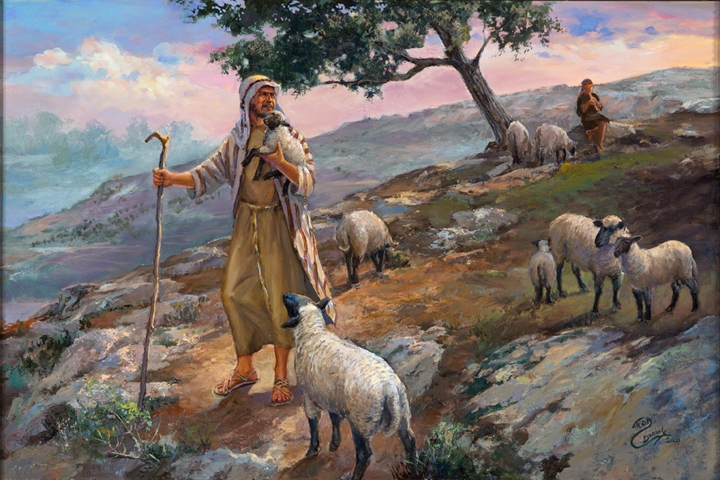 GOD
GOD
Shepherds and Sheep
[Speaker Notes: Sheep – part of the lives of the people clear back to early Genesis..
It was an integral part of their whole culture and history

 GOD as Shepherd]
God, the LORDis my Shepherd
GOD
GOD
Psalm 23
[Speaker Notes: God was often pictured this way: 
Ps. 23; -  read also…
(Gen. 49:24; 
Psalm 78:52–53; 80:1, Isa. 40:10-11).

 Leaders – Moses & David]
Moses and David
GOD
GOD
[Speaker Notes: Both Moses and David were shepherds… 

 OTHER leaders then called shepherds]
Israel’s leaderscalledshepherds
GOD
GOD
[Speaker Notes: other leaders were described with this figure 
(Isa. 56:9–12; Jer. 23:1–4; 25:32–38; Ezek. 34; Zech. 11). 
AS in Ezek. 34 – often were NOT good! Were ‘evil shepherds’…

 Hannukah – a time to discuss such shepherds!]
Hanukkah:a time todiscuss Israel’s Shepherds!
GOD
GOD
[Speaker Notes: It became part of the tradition to read and speak of WHY the temple needed this dedication:
 the bad shepherds that led the people astray. 

Jesus at the feast of Dedication – chose to speak about Shepherds and sheep !
 I am the good Shepherd]
I am thegoodShepherd
GOD
GOD
John 10:11, 14
[Speaker Notes: He is the good shepherd.  11, 14


2. He knows His sheep (14). 

3. He calls the sheep by name (3)
4. He leads the sheep (3)
5. He goes before them (4).
6. He gives His sheep eternal life (28).
7. He protects to the uttermost those who are His sheep (28-29).
8. He will lay down His life for His sheep (11, 15, 17, 18).
9. He lays it down of his own accord (18).
10. He will 'take it up again', i.e., He will rise from the dead to continue being their shepherd (18).]
I knowmy sheep (4)
GOD
GOD
[Speaker Notes: 1. He is the good shepherd.
2. He knows His sheep (14). 

3. He calls the sheep by name (3)


4. He leads the sheep (3)
5. He goes before them (4).
6. He gives His sheep eternal life (28).
7. He protects to the uttermost those who are His sheep (28-29).
8. He will lay down His life for His sheep (11, 15, 17, 18).
9. He lays it down of his own accord (18).
10. He will 'take it up again', i.e., He will rise from the dead to continue being their shepherd (18).]
I call mysheep by name(3)
GOD
GOD
[Speaker Notes: 3. He calls the sheep by name (3)


4. He leads the sheep (3)]
I leadmy sheep (3)
GOD
GOD
[Speaker Notes: 4. He leads the sheep (3)


5. He goes before them (4).]
I gobefore them (4)
GOD
GOD
[Speaker Notes: 5. He goes before them (4).


  6. He gives His sheep eternal life (28).]
I give themeternal life (28)
GOD
GOD
[Speaker Notes: 6. He gives His sheep eternal life (28).


  7. He protects to the uttermost those who are His sheep (28-29).]
I keepmy sheep(28-29)
GOD
GOD
[Speaker Notes: He keeps HIS Sheep - 
7. He protects to the uttermost those who are His sheep (28-29).


  8. He will lay down His life for His sheep (11, 15, 17, 18).]
I lay downmy life formy sheep(11, 15, 17, 18)
GOD
GOD
[Speaker Notes: 8. He will lay down His life for His sheep (11, 15, 17, 18).
9. He lays it down of his own accord (18).

  10. He will 'take it up again', i.e., He will rise from the dead to continue being their shepherd (18).]
I take upmy life again(18)
GOD
GOD
[Speaker Notes: 10. He will 'take it up again', i.e., 
He will rise from the dead to continue being their shepherd (18).

He LET them crucify HIM, and He arose from the GRAVE… 

SO – what about HIS SHEEP ?  The shepherd is only ½ the story!
 My Sheep KNOW ME - 27]
My sheepknow ME(27)
GOD
GOD
[Speaker Notes: As for the sheep that are HIS:
They KNOW Him as their shepherd (27)


  They know HIS voice (4)]
My sheepknow my Voice(4)
GOD
GOD
[Speaker Notes: As for the sheep that are HIS:
They know HIS voice (4)


  They HEAR His voice (3, 27)]
My sheepHEARmy voice(3, 27)
GOD
GOD
[Speaker Notes: As for the sheep that are HIS:
They HEAR His voice (3, 27)


  They follow HIM (4, 27)]
My sheepfollow me(4, 27)
GOD
GOD
[Speaker Notes: As for the sheep that are HIS:
They follow HIM (4, 27)

  They WILL NOT follow any other (5)]
My sheepdo NOTfollow another(5)
GOD
GOD
[Speaker Notes: As for the sheep that are HIS:
They WILL NOT follow any other (5)


  They will not listen to others (8)]
My sheepdo NOTlistento another(8)
GOD
GOD
[Speaker Notes: As for the sheep that are HIS:
They will not listen to others (8) 


 OTHER Sheep]
OTHER sheepbut --ONE FlockONE Shepherd
GOD
GOD
John 10:16
[Speaker Notes: The good shepherd has OTHER sheep that are not of 'this flock', 
i.e., those who make up this flock will not only be from among the Jewish people,
And I have other sheep that are not of this fold. I must bring them also, 
      and they will listen to my voice. 
      So there will be one flock, one shepherd. 

 but from all nations (cp. Matt. 11:50-51; 28:18; Mark 16:15-16; Acts 10:34-35, 43; 1Pet. 2:25).
They will be combined so that there is only ONE flock and ONE shepherd (16).  

 WHOSE Sheep are YOU]
Whosesheepare YOU?
GOD
GOD
[Speaker Notes: Whosesheepare YOU?]
GOD
GOD
[Speaker Notes: As for the sheep that are HIS:
They KNOW Him as their shepherd (27)
They know HIS voice (4)
They HEAR His voice (3, 27)
They follow HIM (4, 27)
They WILL NOT follow any other (5)
They will not listen to others (8)]
GOD
GOD
[Speaker Notes: 1. He is the good shepherd.
2. He knows His sheep (14). 
3. He calls the sheep by name (3)
4. He leads the sheep (3)
5. He goes before them (4).
6. He gives His sheep eternal life (28).
7. He protects to the uttermost those who are His sheep (28-29).
8. He will lay down His life for His sheep (11, 15, 17, 18).
9. He lays it down of his own accord (18).
10. He will 'take it up again', i.e., He will rise from the dead to continue being their shepherd (18).]
GOD
GOD
GOD
GOD
GOD
GOD
GOD
GOD
GOD
GOD
GOD
GOD
GOD
GOD
GOD
GOD
GOD
GOD
GOD
GOD
GOD
GOD
GOD
GOD
GOD
GOD
GOD
GOD
GOD
GOD